Running an Awarding Organisation: The Eternal Triangle
Balancing Learner Interests, Quality, and Financial Sustainability 

James Stockdale, Chief Executive - IDTA
[Speaker Notes: It’s an honour to be speaking with you today about the intricate challenge of leading an awarding organisation. I’ve just crossed the threshold of working in the world of awarding/skills for 30 years.  My journey as a fresh-faced ‘operational’ AO guy has led to roles in the C-suite and as a trustee.  My experience is in crafting policy, setting strategies, and empowering teams here in the UK and abroad.  So, as a CEO, I need a clear, simple and actionable strategy that delivers on an AO’s mission through my team, colleagues and associates.  In practice this means a tight focus on three competing forces our  sector currently deals with.  

When speaking with Ben about coming and doing a presentation at this Forum, I said ‘what do you want me to talk about’?  He came back and and gave me the title ‘Running an Awarding Organisation: The Eternal Triangle.  My first though, was ‘what a great title for a presentation’.. My second thought was ‘hang-on, when running an awarding organisation, it is really complex; and it has many more than just three sides.. However, when thinking about this presentation, what it did do was channelled my thoughts into three key sides.  Key sides that have been common in all of the awarding organisations that I’ve worked in.  Some of this might be common sense, and I may invoke ‘well of course’ responses.  But for me it was useful to go back and remind myself of the basics – and looking at, what I call the ‘Eternal Triangle’—a balancing act between three equally critical forces:  
1. **Maintaining the interests of the learner**—ensuring relevance, accessibility, and real-world value.  
2. **Ensuring quality**—upholding credibility, compliance, and high standards.  
3. **Achieving financial sustainability**—because without it, we can’t invest in growth, innovation, or even survival.  
 
Each of these elements is vital, yet they often create tension with one another. As leaders, our task is to harmonise these forces without compromise. Over the next 20 minutes, I’ll explore the obligations of an awarding organisation, the strategic challenges we face, and how we can deliver on quality across international markets—all while highlighting insights and experiences from my journey as a Chief Executive.”]
The Eternal Triangle
The Three Interdependent Forces
Financial Stability
Learner Interests
Quality Assurance
Learner Interests
Financial Sustainability
Quality Assurance
[Speaker Notes: At the core of every awarding organisation is this triangle. Each side represents a critical priority, and when one is neglected or overemphasised, the stability of the organisation is at risk. For example:  
- If quality is sacrificed to lower costs, we risk damaging learner trust and long-term reputation.  
- If financial pressure forces us to over-commercialise, we risk undermining our educational value.  
- And if learner interests aren’t prioritised, we become detached from the very people we’re here to serve.  
 
Balancing these priorities isn’t a single decision— in my experience it’s a constant negotiation 

When looking at this triangle – a big part that was already missing for me, and this is on all of our awarding organisations sides – is what might be the fourth and fifth sides – technology being one (AI in assessment, to support us in process development; and changing the way organisations run) and the other being ‘service’. We all know that these days, it’s not sufficient to ‘just offer assessment’; customers want ‘service’ – they want their certificates/results the next day; they want competitive pricing; they want to feel like they belong in a club… But to introduce these additional two sides would move us away from a triangle – and this presentation needs to focus on the triangle…

So let’s focus on the ‘Three Interdependent Forces – Learner Interests; Quality Assurance and Financial Stability.]
Obligations of an Awarding Organisation
Balancing Learner Expectations, Quality, and Regulation 
Deliver qualifications that add real-world value for learners and employers. 
Ensure strict compliance with regulatory bodies like Ofqual, SQA, and international authorities. 
Uphold accessibility and inclusivity across diverse learner demographics.
[Speaker Notes: The obligations of an awarding organisation are profound. At its heart is the learner—qualifications must reflect real-world skills that open doors to further education, employment, or personal development.  Achievement… For some organisations – the feeling of ‘belonging’ and the kudos of achievement with, as an example, the Royal Academy… In some of the organisations I’ve worked for – the heritage is really strong and powerful – and this shouldn’t be underemphasised…  
 
But equally important is our compliance with rigorous regulatory standards. At organisations like the OCR, IDTA, RAD, and CISI, I’ve seen firsthand the necessity of staying ahead of complex regulatory landscapes to maintain credibility—not just in one country, but globally.  And not just qualification regulators – sometimes, there are other regulators – eg financial regulators that need to be satisfied – especially with the licence to practice qualifications.  It is still so heartening to see and hear how, in some countries, the Ofqual and SQA accreditation kitemarks of recognition is still extremely valued.  In my view, they are still really powerful for organisations wanting to export UK qualifications.
 
Inclusivity is another non-negotiable obligation. We must ensure that qualifications are accessible to learners from all backgrounds—no matter their location, language, or life circumstances.]
Strategic Challenges of the Business
The fast-paced evolution of educational needs and market demands.
Trends
Technology
Pandemics…
Navigating financial pressures in competitive markets.
Income v expenditure
Costs increasing – passing on cost…?  
Managing stakeholder expectations across multiple international frameworks and countries. 
Regulators/employers/learners
Infrastructure (legally compliant) – including capacity to deliver
Cost/Return on Investment
[Speaker Notes: Running an awarding organisation isn’t just about meeting obligations—it’s about navigating a dynamic and challenging business environment. Consider these realities:  
Market Evolution: Learners and employers demand qualifications that adapt to current trends, whether it’s digital fluency, sustainability knowledge, or soft skills development. At the RAD, this meant redesigning assessment capture to better reflect global shifts while retaining rigorous standards – eg in the pandemic we had to shift to online/video assessments.  People are wanting more – assessment on demand, rather than the windows – how do we balance that (it comes back to the ‘service’ which would be on to the additional sides that I might have had on); and let’s not forget the complete and utter game-changer that is Artificial Intelligence on the learning as well as assessment side of things.  But to embrace any of these areas, we must first understand the total addressable market for what we currently offer.  Then you can start to measure the aspiration for growing this.


Financial Pressures: From pricing models to operational costs, we constantly face the question: how do we remain accessible without losing financial stability? This was a key priority in my role at the IDTA when I joined as CEO, where we reduced operational deficits within one year by streamlining systems and enhancing revenue streams.  IT (and paper!!) remains an enormous pressure for the IDTA.  We have to constantly look at how can we reduce costs – without affecting the service/assessment.  The truth is very much that running a business – costs are going up, everything is going up in cost.  That tight rope of balance between cost-cutting, and spending on maintaining excellence in product and service is one of things that keeps us awake at night.  The truth is, there is not answer to this conundrum.


- Stakeholder Expectations: Balancing the differing needs of regulators, employers, and learners is an ongoing challenge—especially when operating internationally. The product needs might be the same; but the local knowledge – pricing, stretch and brand may need adapting to local markets.  Infrastructure also needs carefully looking at.  It sounds lovely to say we’ve got offices in X, Y and Z – but a key challenge that I have had to grapple with is – do we have the infrastructure in place to offer the service around assessment – eg is it going to cost us more than the income if we are sending examiners out to Australia for three weeks… But also, how do we ‘register’ in local countries (do we need to) to ensure local tax, etc.  It’s lovely to say that we’ve global market; but it does require careful thinking about – especially to ensure the return on investment’ and there isn’t too much stress on the organisation infrastructure…]
Maintaining Learner Focus
Strategies that keep learners at the Core
Regularly review qualifications to ensure relevance to market demands. 
Understanding USP
Sticking with robustness
Adopt innovative assessment model support, e.g., digital platforms. 
Scope, deploy and refresh assessment models – actively manage the (AI) assessment opportunities reviewing own Target Operational Model
Provide transparent communication about qualification value.
[Speaker Notes: Learners are our priority, but their needs are rapidly changing. For example, demand for online/filmed assessments surged during the pandemic in one particular organisation I was working for at the time, forcing many organisations—including the RAD—to innovate quickly with video assessments.  This saved us – we saw around 170k assessments delivered via filmed examinations (before the pandemic we were seeing 250k assessments per year.  We rose to the challenge. While challenging, it proved that flexibility and accessibility can coexist with rigorous quality standards.  Now we see that AI is on the tip of all of our tongues – even in assessment organisations such as the IDTA.  Not so much for performance-related assessments; but how can AI help our members/teachers with the delivery of classes.  How can we embrace AI to assist with streamlining internal systems and processes.  How can AI assist us with engaging with our members…

But then, of course, AI is going to be here to stay.  For me it’s about embracing it and working with it so that it can enhance.  I myself am excited about AI, and what it can do to enhance our organisations assessment and learning offer.
 
Regular dialogue with stakeholders—learners, employers, and educators—is key to ensuring relevance. By embedding learner feedback into qualification reviews, we maintain trust and prove our commitment to delivering real-world value.]
Upholding Global Quality
Embed quality assurance within day-to-day operations. 
More than the assessment process; service
Assessment (AI)
Train and accredit assessors to maintain consistency worldwide. 
Cost recovery
Standardisation
Leverage data and analytics for proactive compliance and improvement
Governance (risk review).
Keeping ahead of risks; enhancing trust with stakeholders to deliver
[Speaker Notes: Quality is at the heart of what we do. However, the challenge intensifies when working across borders. Consistency in assessments, compliance with varying regulatory frameworks, and cultural sensitivity all require careful management.  I’ve already mentioned about infrastructure in place to deal internationally – governance;regulation; people requirements are key…
 
At the IDTA, we’ve invested heavily in assessor and examiner training programs to ensure that standards remain consistent internationally. We are more heavily relying on filmed examinations as a method for assessing.  And by using data-driven analytics, we can proactively identify areas for improvement—keeping us ahead of risks and enhancing trust with our stakeholders.

To mention AI again though, because whilst this doesn’t directly impact on my current organisation, I keep up-to-date with what’s going on with the sector as a whole – and we will have all seen stories about AI, and how it is being used in assessment.  One story that was shared with me was one where the State Bar in California admitted they were using AO to develop exam questions.  This story got a lot of traction – and not for positive reasons. Too often, these stories are all negative – and not just about the assessment instruments, but also the learning journeys that are using AI.  The use of open book essay as an assessment instrument is buckling under the weight of learners using AI tools to craft their responses.  So what do we do…? Pragmatically, do we use multiple assessment instruments (recognised by regulators) to reduce risk? We have to add up all of these factors – because AI is here to stay.]
Financial Sustainability
Diversify income streams to reduce exposure and risk. 
Align pricing models with accessibility objectives.
International costings 
Reinvest in innovation to drive long-term growth. 
Post-pandemic recovery (and other global financial risks)
[Speaker Notes: Financial stability is non-negotiable—but achieving it responsibly is where the real challenge lies. Diversifying income sources and implementing cost-saving measures were essential steps to eliminate deficits and achieve profitability by 2026.  This was no easy task at all – especially when proposals for ‘cost-cutting’ were met with ‘but we’ve always done it that’… 
 
By reinvesting these savings into digital transformation projects, we’ve been able to modernise operations while preserving the accessibility of our qualifications; and our member product. Balancing financial sustainability with inclusivity is a delicate, but achievable, task.

Post-pandemic, we appeared to have returned to a business-as-usual model, however other factors are now impacting.  We are finding there is a lot less comfort from stakeholders/parents in purchasing non-essential.  The market in the UK remains static, and actually dropping in terms of actual numbers.  So, what are we doing – we balance the appetite for investment by trying to investigate markets internationally.  But this differs across sectors.  Some are struggling to in reaching surplus/profit – and there are continuing issues, especially where the balance of availability to invest in the business is less than it might have been.  The key question then comes in to play for us – what is the value of the assessment (especially where this is an ‘optional extra’).]
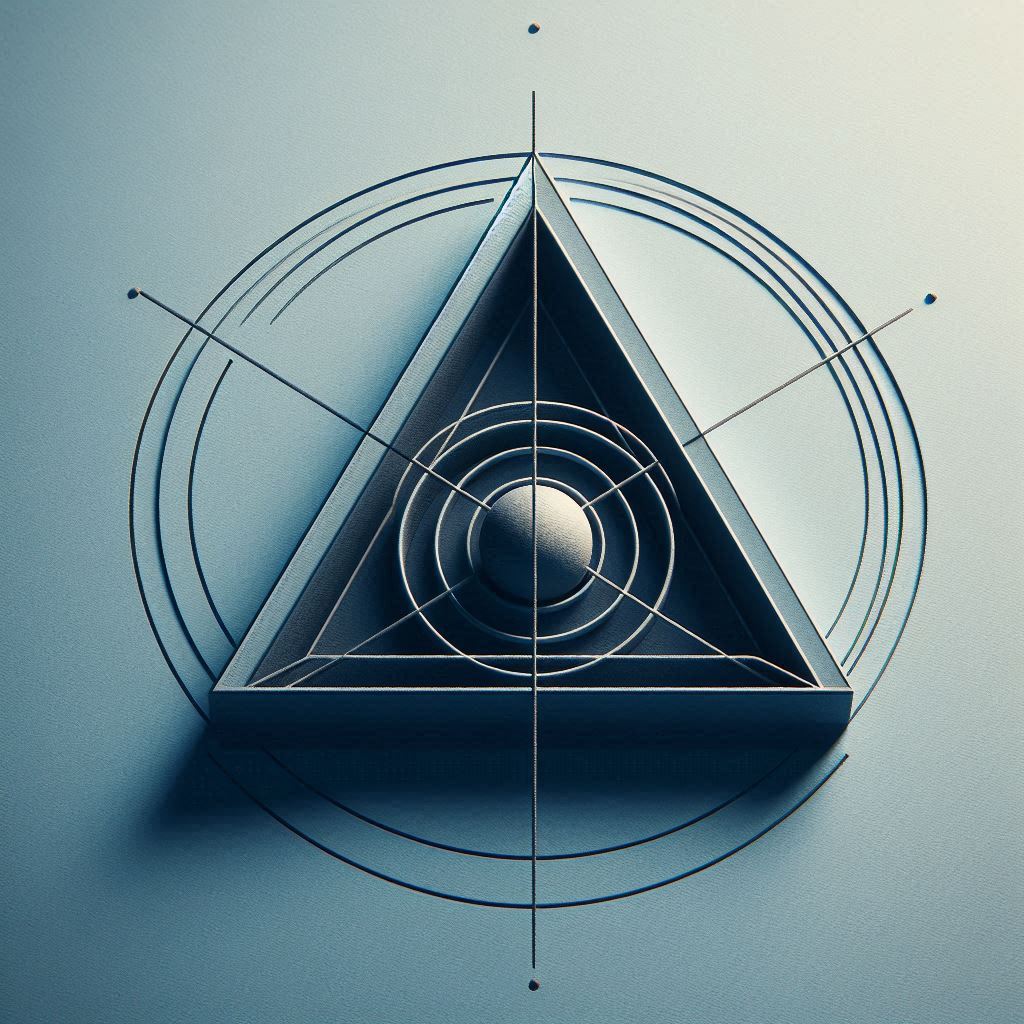 Bringing It Together
Balancing the Triangle for Long-Term Impact
Leading Awarding Organisations Into the Future 
Commit to innovation while upholding quality and compliance. 
Build financial resilience without sacrificing inclusivity. 
Strengthen partnerships across international markets.
[Speaker Notes: The Eternal Triangle works best when its three forces—learner interests, quality, and financial sustainability—are interconnected, not siloed. For example, investing in quality enhances learner/stakeholder trust, which strengthens reputation and drives financial growth. This, in turn, allows us to innovate further for the benefit of learners.  It also helps us sleep better at night.
 
Achieving this balance requires a mindset of integration and a commitment to continuous improvement—qualities I strive to embed in every organisation I lead.
Commit to and evidence continuous innovation – if you don’t your competitors will.  Build and capitalise on the Unique Selling Points of your organisation.

Build financial resilience and spread the eggs.  As we’ve seen in higher education, sometimes policy change means that the tide can go out.  Be prepared!

Nurture relationships and partnerships – even when you don’t need them.  As in life relationships aren’t just a short-term boost.  The world is evolving and it’s good to have friends to call upon when new and exciting opportunities present themselves.

Thank you.]